SPPA/LCAP Presentation
Developing Goals 
for the 17-18 School year
CAASP ELA Data
Here is where we are:Irvington 2015 ELA CAASP Data:Standard Exceeded- 47%Standard Met- 29%Standard Nearly Met- 15%Standard Not Met- 9%

Irvington 2016 ELA CAASP Data:Standard Exceeded- 54%Standard Met- 25%Standard Nearly Met- 13%Standard Not Met- 7%
CAASP Math Data
Irvington 2015 CAASP Math Data (All 11th gr. students):
Standard Exceeded- 49%Standard Met- 19%Standard Nearly Met- 19%Standard Not Met- 13%
Irvington 2016 CAASP Math Data (All 11th gr. students):
Standard Exceeded- 49%Standard Met- 21%Standard Nearly Met- 11%Standard Not Met- 19%
What is EAP?
Irvington EAP Results
Irvington 2015  CAASP ELA Data:Standard Exceeded- 47% - ReadyStandard Met- 29% - Conditionally ReadyStandard Nearly Met- 15% - Not Yet Ready
Standard Not Met- 9% - Not Ready

Irvington 2015 CAASP Math DataStandard Exceeded- 49% - ReadyStandard Met- 19% - Conditionally ReadyStandard Nearly Met- 19% - Not Yet ReadyStandard Not Met- 13% - Not Ready
How Do Students Get Ready?
ELA ACT Score: 19-21
Math ACT Score: 20-22
ELA SAT: 460-490
Math SAT: 490-540
English Reading and Writing Curriculum (ERWC)
AP English
Math class w/Alg II/Trig as Pre-Req.
SPPA PLAN DEVELOPMENT
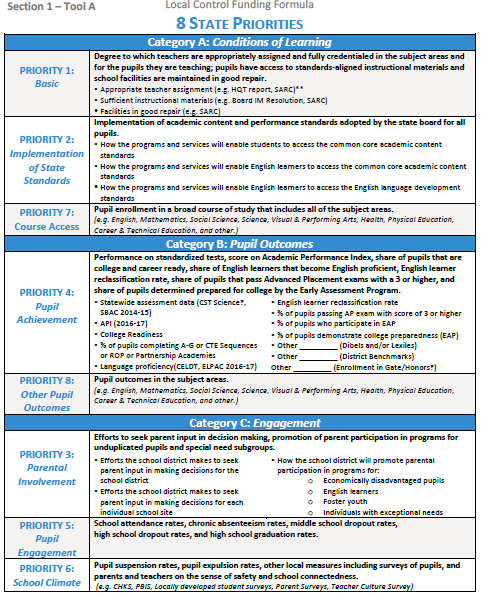 15-16 SPPA/LCAP Goals
Goal 1
Category A/Priority 7: Conditions of  Learning
By 2016 (due to timing of SPPA plan development), increase the number of students eligible for the CSU/UC system by 3%

Description:
The percentage of graduating seniors who completed the CSU A-G requirements and were eligible for CSU admission for the graduating class of 2014 was 75%. In evaluating the
data, we determined that there were factors we can control that contributed to this percentage. We identified a significant group of 11th grade students who drop out of the second semester of a required course (Physical Science, Algebra 2, or the 2nd year of a world language class. Additionally, we identified students who did not enroll in all of the required A-G Courses in grades 9-12.
15-16 SPPA/LCAP Goals
Goals 2 and 3
Category B/Priority 4: Pupil Achievement 

By 2017, increase the number of students “Ready for College” on the Early Assessment Program assessment by 3% in ELA

By 2017, increase the number of students “Ready for College” on the Early Assessment Program assessment by 3% in Math
15-16 SPPA/LCAP Goals
Goal 4
Category C/Priority 3: Parental Involvement

By June 2016, increase the number of parents of students from identified subgroups involved in stakeholder groups such as School Site Council, PRAA, PIQE, PTSA, SportsBoosters, Band Boosters, etc.)
16-17 SPPA Timeline
May 2, 2016- Draft #1 

June 1, 2016Revisions Due to Secondary Education

June 22, 2016- Board Adoption
Irvington SPPA Development Timeline